Proposal was for a new category on zowe.org
A new section named
“Releases” is created
(instead of adding to the
existing Download or
Community sections.
Users can click this link or
scroll down directly to locate
this section.
The PR for zowe.org changes
is:
https://github.com/zowe/zo
we.github.io/pull/62
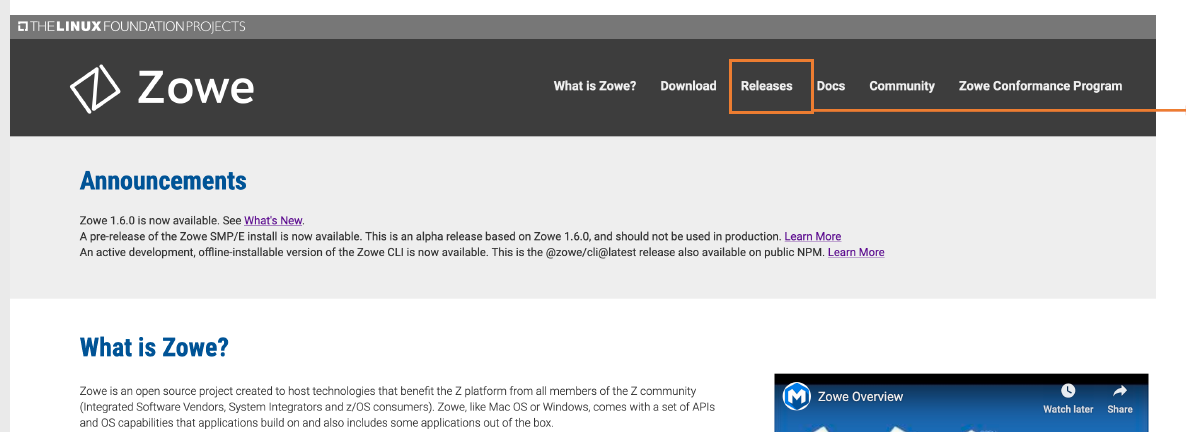 This chart to be “at a glance” on policy
1H24
1H22
2H22
1H21
2H20
1H20
1H19
2H23
2H19
2H21
1H23
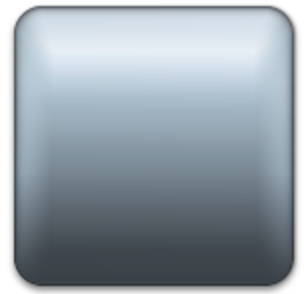 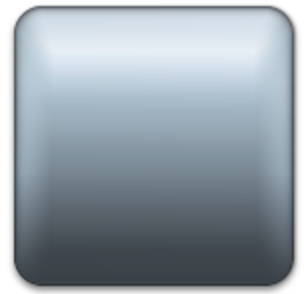 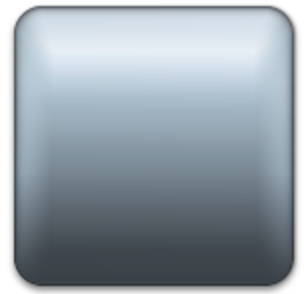 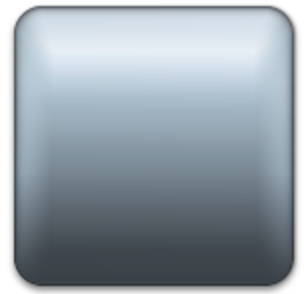 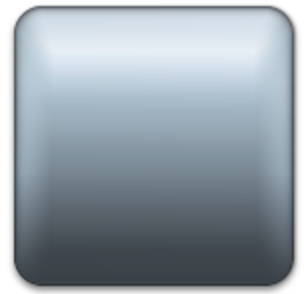 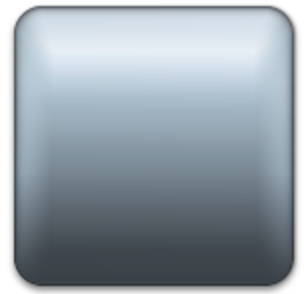 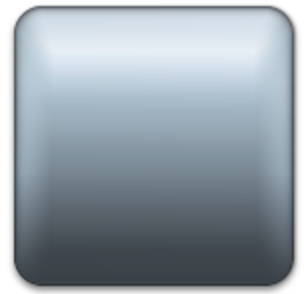 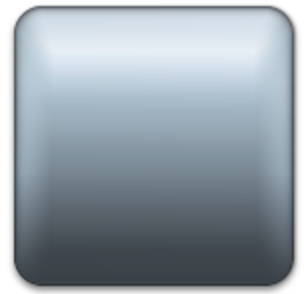 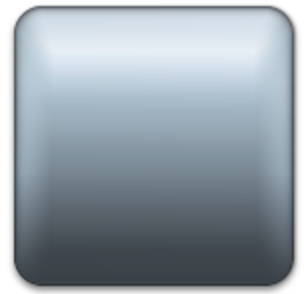 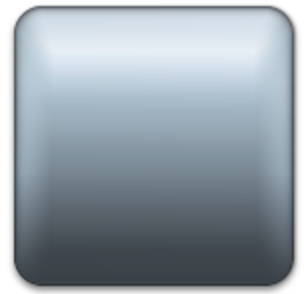 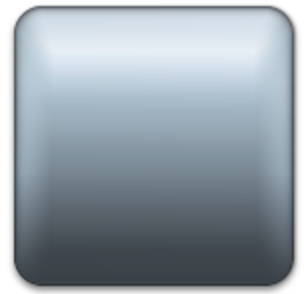 Zowe V1 is intended to be supported for at least 2 years beginning Feb 2020
(Possible breaking features)
(Non-breaking features & fixes)
(Fixes only)
…
Zowe V1.0
Feb 8th, 2019
Source code available indefinitely
Current
Active LTS
Maintenance LTS
V1.X.0
TBD
~V1.X.0
~Feb 2020*
* Dates are subject to change.
The intent and timing for any new version will be declared annually in 1Q
(Possible breaking features)
(Fixes only)
(Non-breaking features & fixes)
…
Need for Zowe V+1 Decided Annually
Current
Active LTS
Current
Maintenance LTS
V2.1.0?
2H2021*
V2.X.0
TBD
Propose the following slide of bullets to follow the above chart to provide description of what the chart means.
Version timeframe, Current, Active LTS, Maintenance
New Zowe versions will enter current release status for six-nine months to allow consumers of Zowe to test, provide feedback and adjust to any changes.  
After current release phase, Zowe will move to Active LTS status and will be deemed ready by the community for general use. Active LTS will have additional releases with both fixes and enhancements. 
Following a period of Active LTS, the Zowe version will enter Maintenance for fixes only. 
The combination of Active LTS and Maintenance LTS release is designated as "long-term support”, which provides two guarantees 
Critical defects will be fixed.   The criteria for what constitutes a critical defect is covered in https://github.com/zowe/zlc/blob/master/process/ReleaseProcess.md .
Extenders who achieve Zowe conformance for the long-term support version will not need to modify their product for it to remain functional when the Zowe community provides distributions within the release or  modification level boundary within the same version.  

The length of Active LTS may vary but the total time period of Active LTS + Maintenance LTS will be at least 24 months. 

Production applications should only use Active LTS or Maintenance LTS releases due to the contract with extender products remaining functional and the community’s commitment to fix critical defects
Propose the prior slide and the following slides be made into a Word doc style description of the policy and inserted in https://github.com/zowe/zlc/blob/master/process/ReleaseProcess.md 

New major section: 

Zowe Support Policy 


See word document for policy information